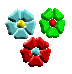 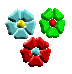 CHÀO MỪNG CÁC CON 
ĐẾN VỚI GIỜ TOÁN
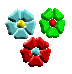 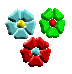 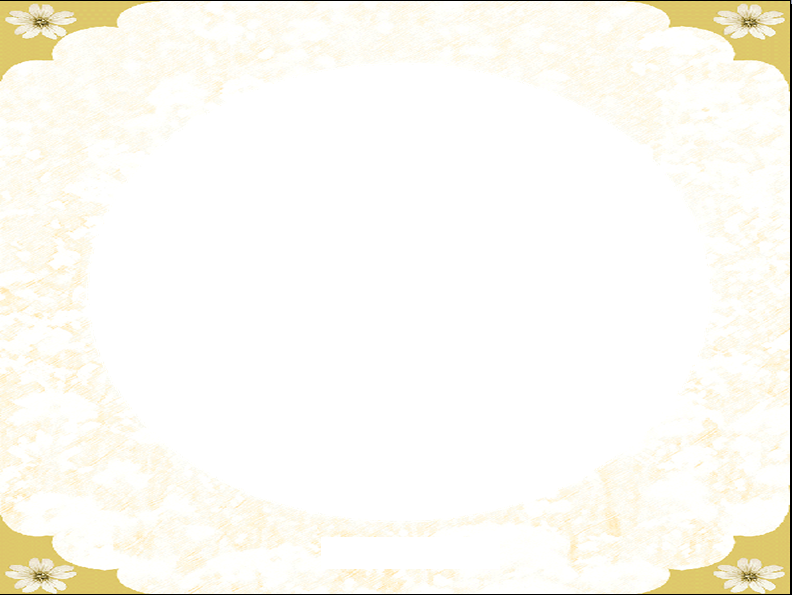 KHỞI ĐỘNG
Tính: 
a/ 1200 : 60 =		b/ 45000 : 900 =
50
20
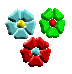 TOÁN
CHIA CHO SỐ CÓ HAI CHỮ SỐ
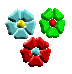 2
1
Biết đặt tính và thực hiện phép chia số có ba chữ số cho số có hai chữ số (chia hết, chia có dư).
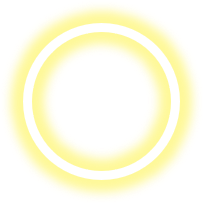 3
Yêu cầu cần đạt
Vận dụng chia cho số có hai chữ số để làm tính và giải các bài tập có liên quan.
Rèn tính cẩn thận, nghiêm túc, tích cực trong học tập.
[Speaker Notes: C]
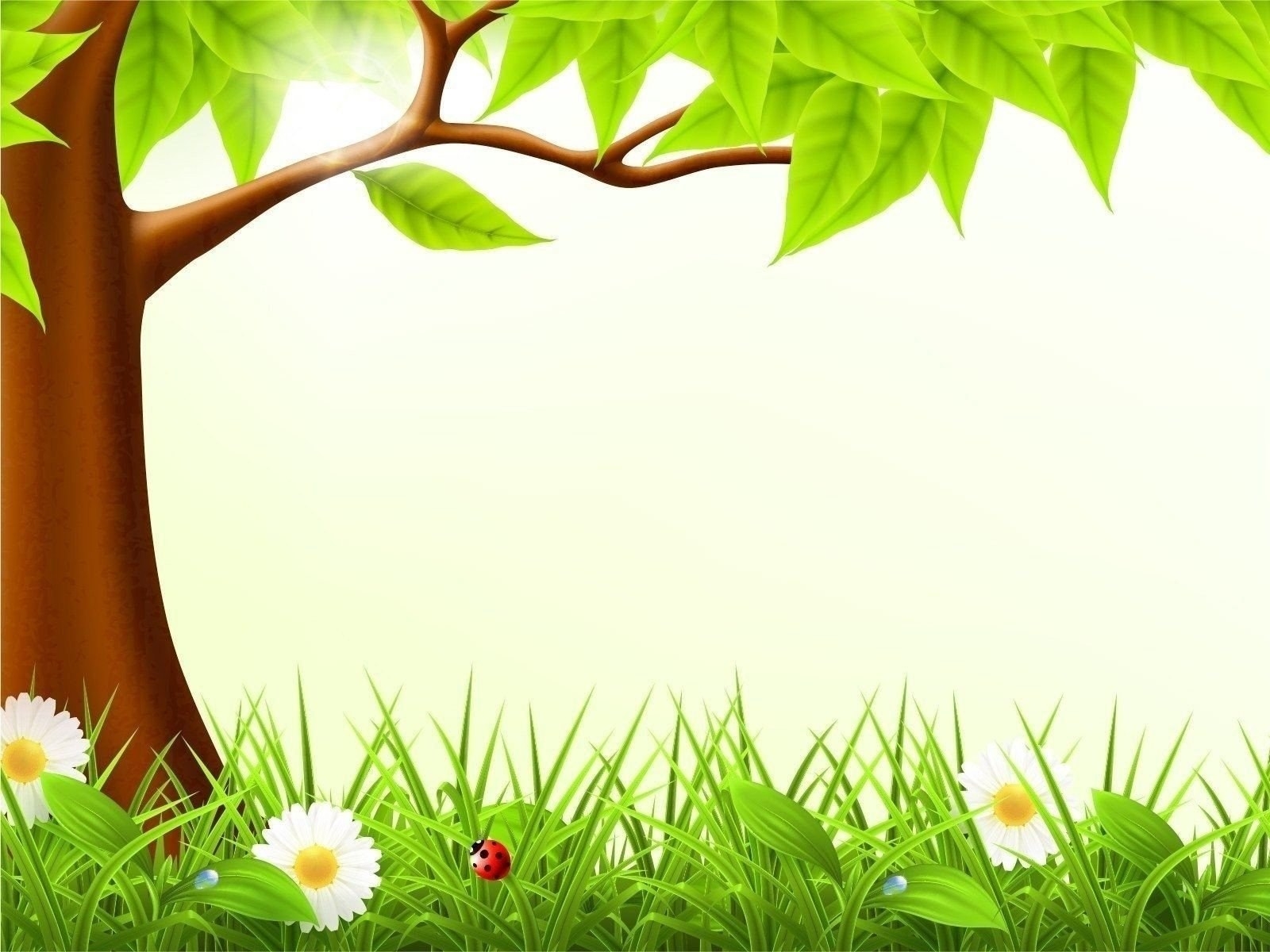 Thực hành
Vận dụng
Khởi động
2
1
3
Tính nhẩm, đặt tính các số trong phạm vi 100 000
So sánh số có 5 chữ số
Giải toán.
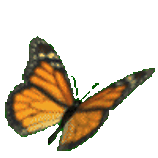 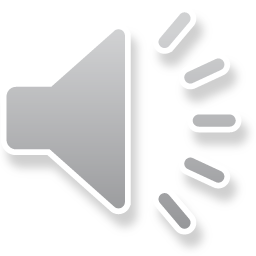 Thực tế
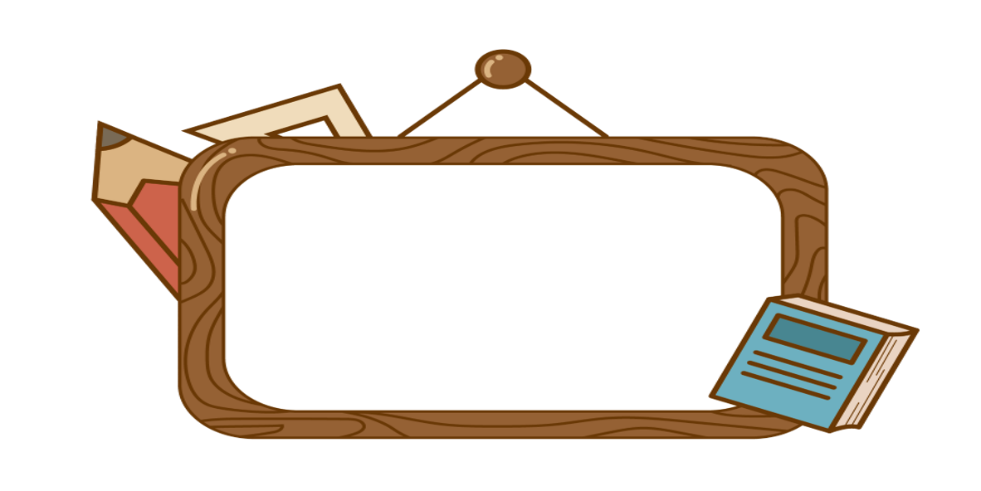 Nhắc lại nội quy lớp học.
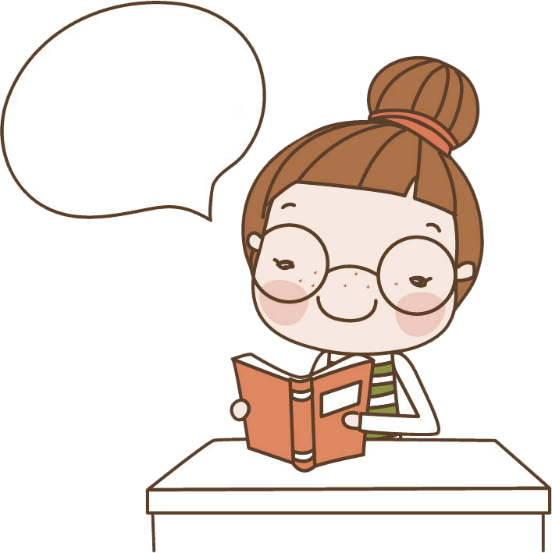 KHÁM PHÁ
Mục tiêu
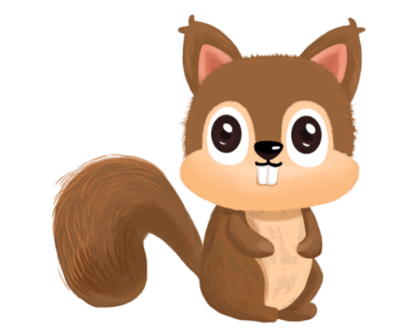 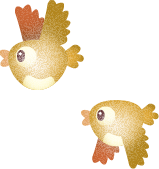 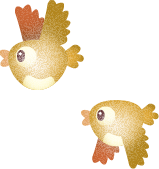 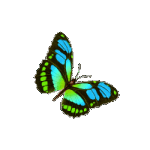 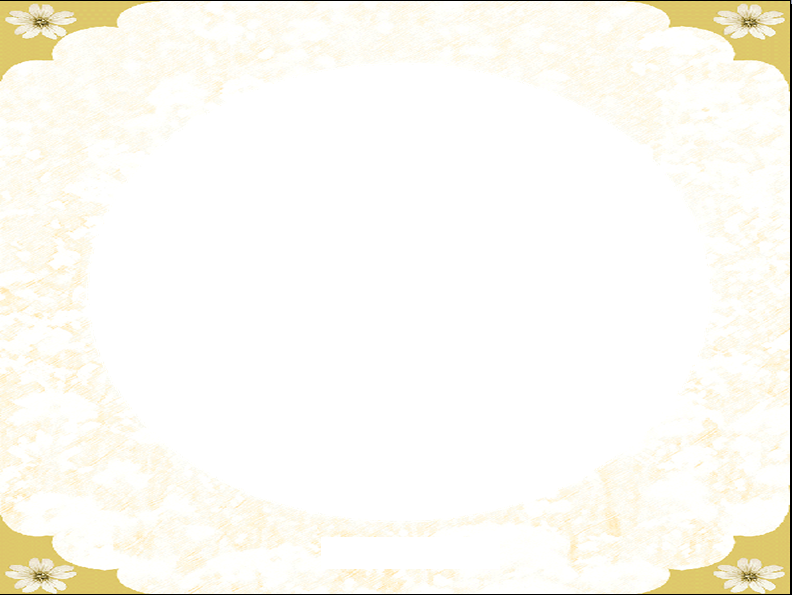 Chia theo thứ tự từ trái sang phải:
a) 672 : 21 = ?
Muốn biết 672 : 21 = ? Ta làm như thế nào?
Ta thực hiện:
B1: đặt tính
B2: chia từ trái sang phải
. 67 chia 21 được 3, viết 3;
672
21
3 nhân 1 bằng 3, viết 3;
3
6
3
2
3 nhân 2 bằng 6, viết 6;
4
2
67 trừ 63 bằng 4, viết 4.
4
2
. Hạ 2, được 42, 42 chia 21 được 2, viết 2;
0
2 nhân 1 bằng 2, viết 2;
2 nhân 2 bằng 4, viết 4;
672 : 21 = 32
42 trừ 42 bằng 0, viết 0;
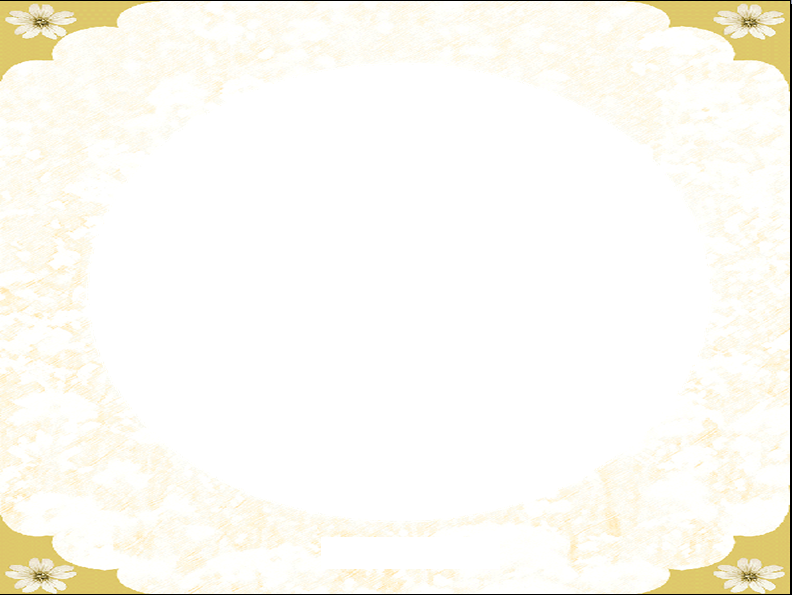 a) 672 : 21 = ?
Nêu cách nhẩm thương ở mỗi lượt chia.
+) 67: 21                 => nhẩm 6 chia 2 được 3, vậy 67 chia 21 được 3, Lấy 3 nhân 21 bằng 63; 67 trừ 63 bằng 4; vậy thương cần tìm là 3.
21
672
Lượt chia 1) 67:21
+) 42: 21                 => nhẩm 4 chia 2 được 2; vậy 42 chia 21 được 2; lấy 2 nhân 21 được 42; 42 trừ 42 bằng 0; vậy thương cần tìm là 2.
3
6
3
2
Lượt chia 2) 42: 21
0
4
2
4
2
Ước lượng thương (cách 1)
KL: Để ước lượng thương ở mỗi lượt chia được nhanh, chúng ta lấy chữ số hàng chục của số bị chia, chia nhẩm cho chữ số hàng chục của số chia.
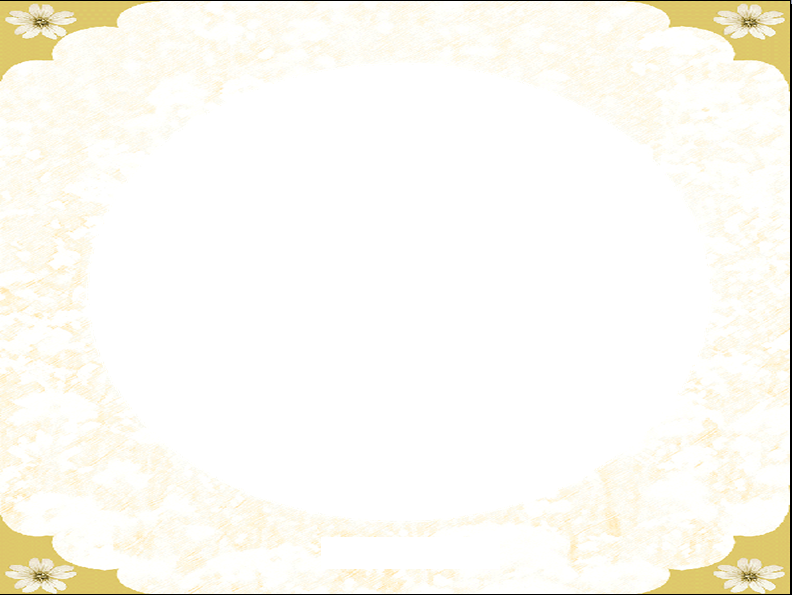 HS thực hiện ra nháp rồi nêu kết quả
Chia theo thứ tự từ trái sang phải:
b) 779 : 18 = ?
779
18
. 77 chia 18 được 4, viết 4;
43
72
4 nhân 8 bằng 32, viết 2 nhớ 3;
59
4 nhân 1 bằng 4, thêm 3 bằng 7 viết 7;
54
77 trừ 72 bằng 5, viết 5.
. Hạ 9, được 59; 59 chia 18 được 3, viết 3;
5
3 nhân 8 bằng 24, viết 4, nhớ 2;
3 nhân 1 bằng 3, thêm 2 bằng 5 viết 5;
779 : 18 = 43 (dư 5)
59 trừ 54 bằng 5, viết 5.
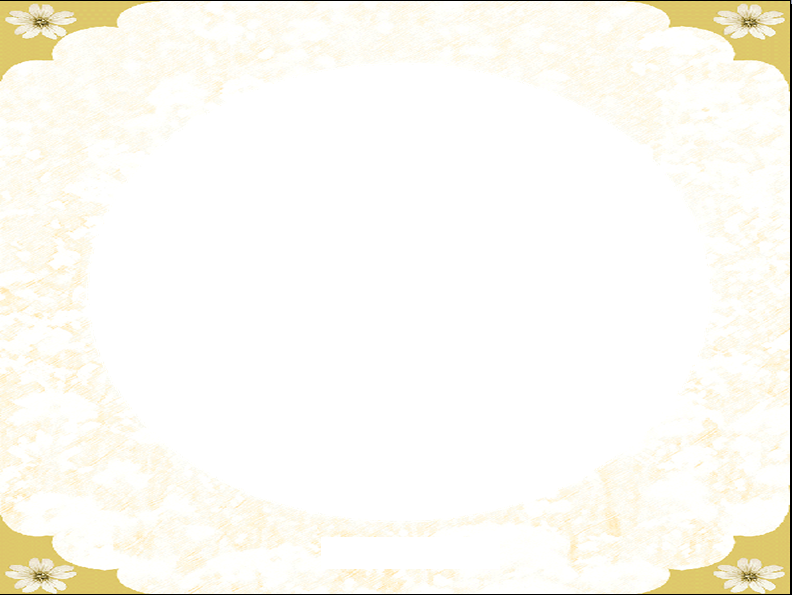 b) 779 : 18 = ?
Nêu cách nhẩm thương ở mỗi lượt chia.
+ Lượt chia 1) 77:18 => ta làm tròn các số. 77 làm tròn là 80 ; 18 làm tròn là 20.
nhẩm 8 : 2 = 4. Ta tìm thương là 4, lấy 18 x 4 = 72; 77 – 72 = 5 vậy thương cần tìm là 4.
+ Lượt chia 2) 59:18 => ta làm tròn 59 thành 60; 18 làm tròn thành 20; nhẩm thương 6 chia 2 được 3
779
18
43
72
59
54
Ước lượng thương (cách 2)
5
KL: Ở mỗi lượt chia, có số bị chia và số chia gần bằng số tròn chục thì ta làm tròn thành số tròn chục gần nhất rồi nhẩm thương như cách 1. 
VD: 82; 74; 63;.. => làm tròn xuống thành 80; 70; 60
        89; 78; 67,..=> làm tròn lên thành 90; 80; 70
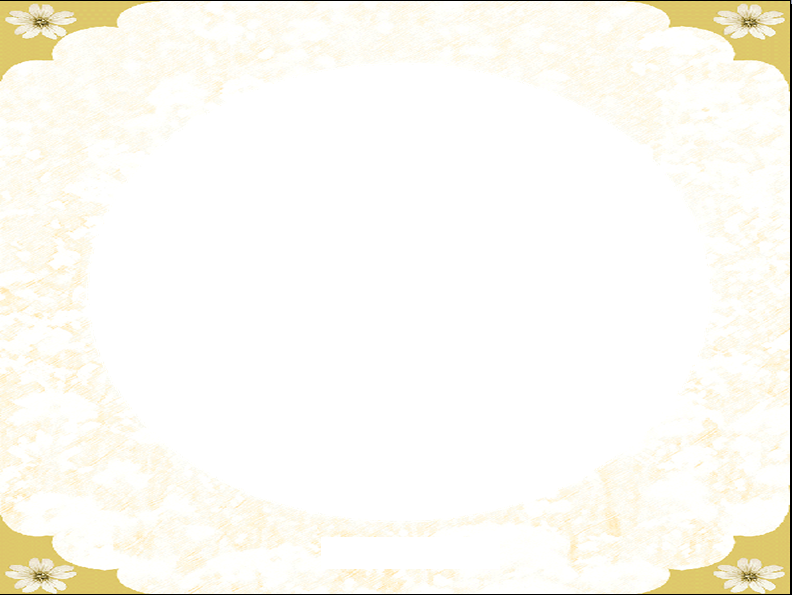 Nêu các bước thực hiện chia cho số có hai chữ số.
- Khi thực hiện phép chia cho số có hai chữ số ta làm theo hai bước:
. Bước 1: Đặt tính.
. Bước 2: Tính từ trái sang phải. Mỗi lượt chia đều tính theo ba bước: chia, nhân, trừ .
Lưu ý:
- Ở mỗi lượt chia, số bị chia cần bằng hoặc lớn hơn số chia.
- Nên áp dụng cách nhẩm thương phù hợp khi chia
- Số dư bao giờ cũng bé hơn số chia
2
1
Biết đặt tính và thực hiện phép chia số có ba chữ số cho số có hai chữ số (chia hết, chia có dư).
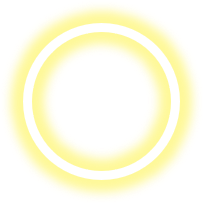 3
Yêu cầu cần đạt
Vận dụng chia cho số có hai chữ số để làm tính và giải các bài tập có liên quan.
Rèn tính cẩn thận, nghiêm túc, tích cực trong học tập.
[Speaker Notes: C]
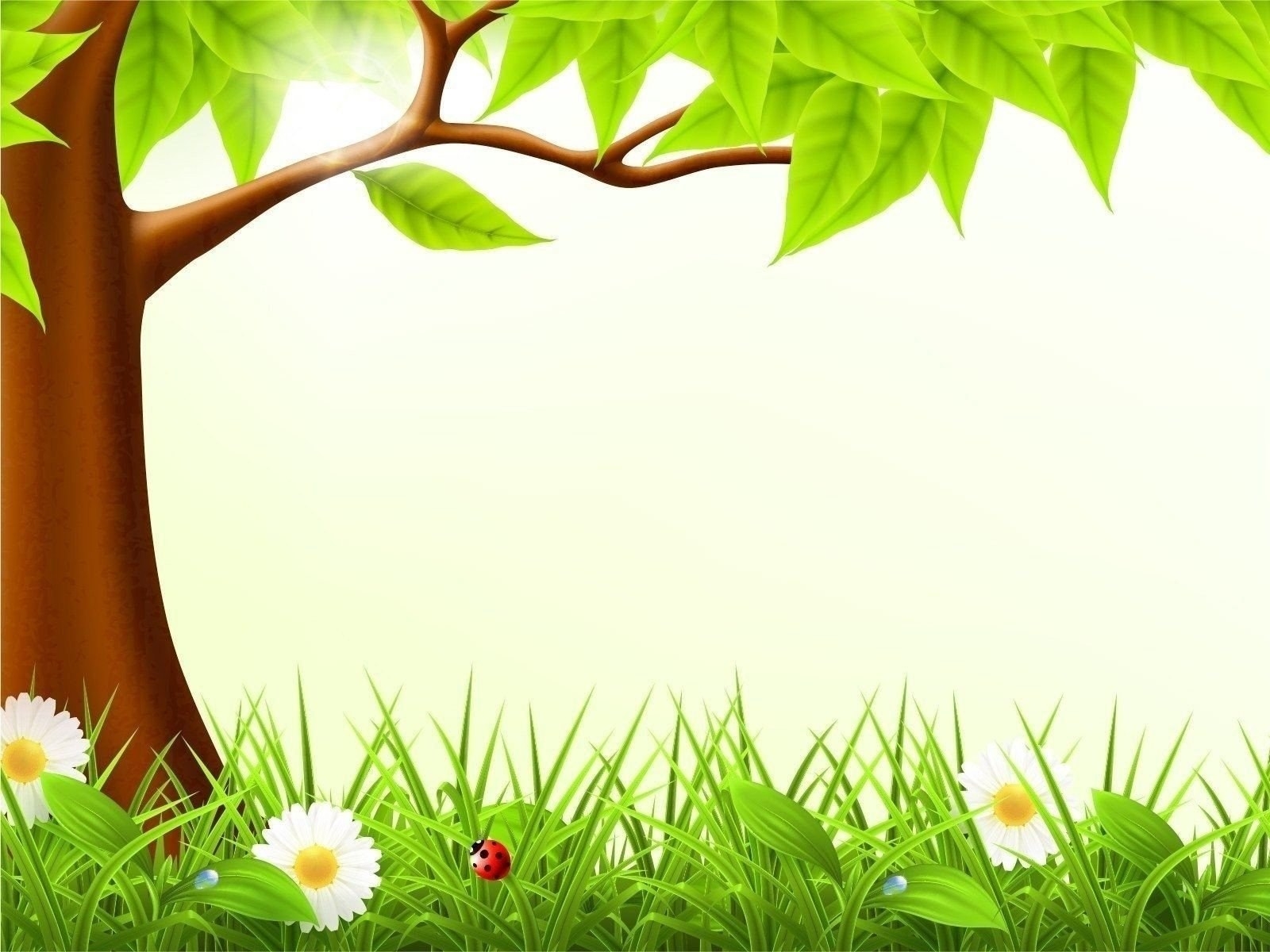 Thực hành
Vận dụng
Khởi động
2
1
3
Tính nhẩm, đặt tính các số trong phạm vi 100 000
So sánh số có 5 chữ số
Giải toán.
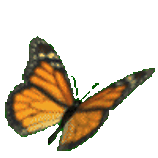 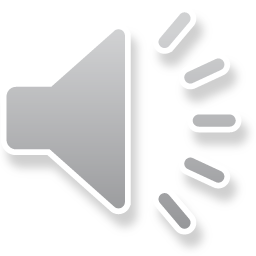 Thực tế
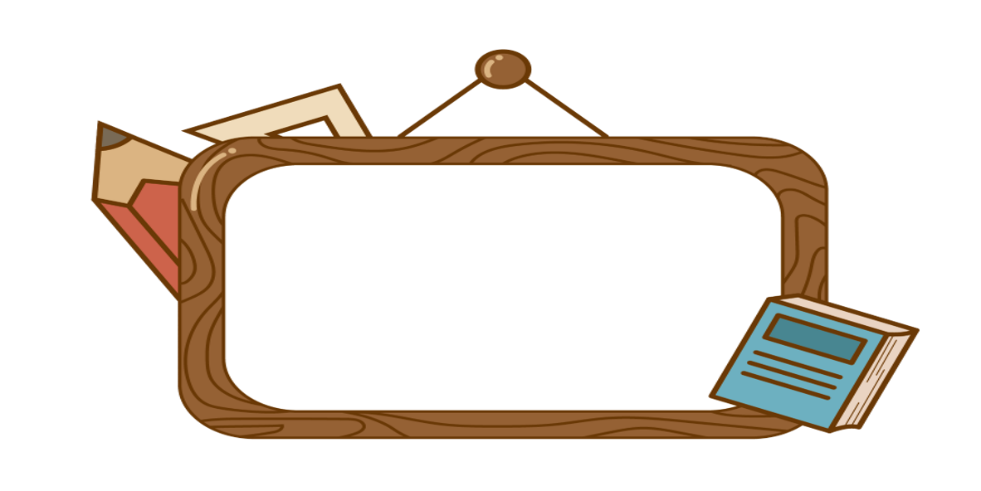 Nhắc lại nội quy lớp học.
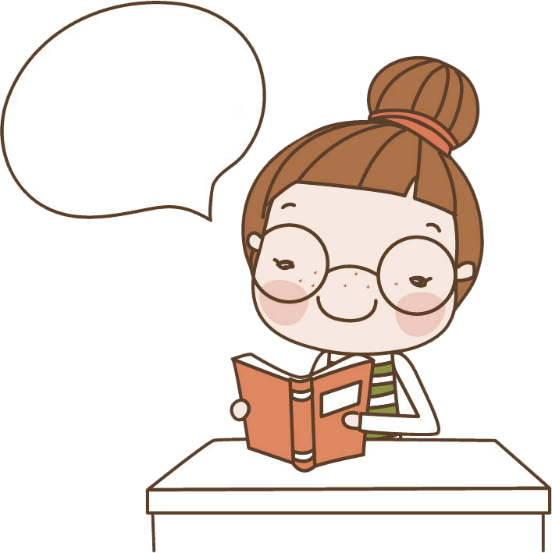 Mục tiêu
LUYỆN TẬP
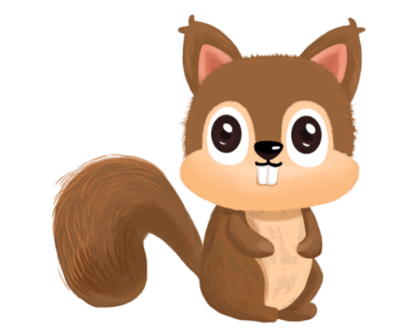 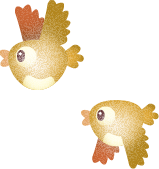 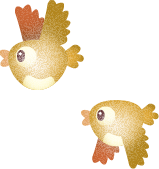 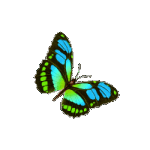 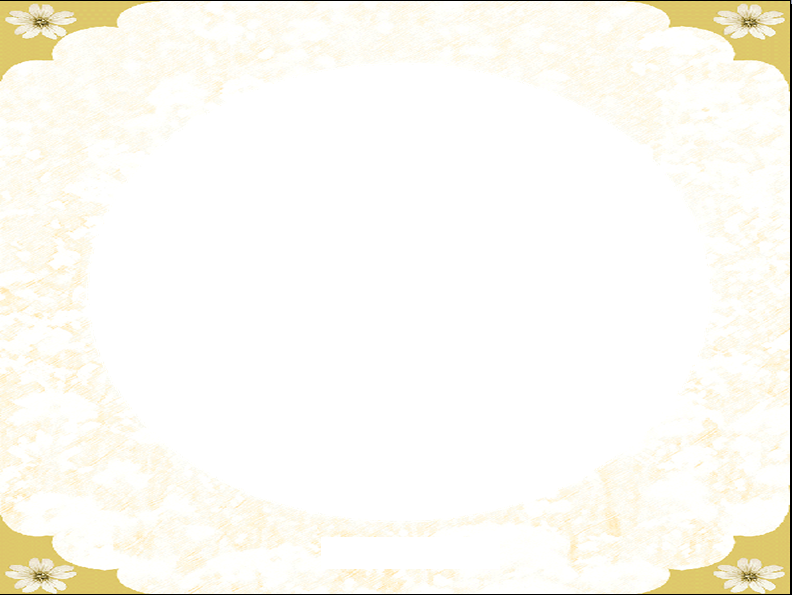 Bài 1. Đặt tính rồi tính:
HS làm vở
a) 288 : 24         740 : 45          b) 469 : 67       397 : 56
Bài yêu cầu gì?
740   45
288   24
469   67
397   56
469
392
45
24
16
7
7
12
Giống: Đều là số có ba chữ số chia số có hai chữ số.
Khác: Phép tính ở câu a thực hiện 2 lượt chia, phép tính ở câu b thực hiện 1 lượt chia.
Vậy ở lượt chia khi số bị chia có 3 chữ số chia cho số chia có 2 chữ số,  ta  lấy 2 chữ số (hàng trăm và chục) của số bị chia nhẩm chia cho chữ số hàng chục của số chia.
290
48
0
5
Con có nhận xét gì về các phép tính của câu a và b?
Nêu cách nhẩm thương các phép tính ở câu b?
270
48
0
20
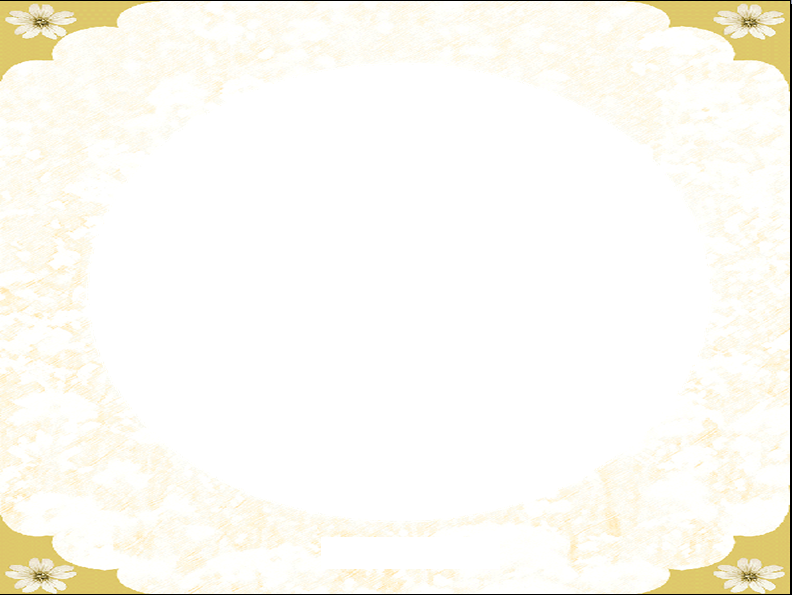 HS làm vở
Bài 2. Người ta xếp đều 240 bộ bàn ghế vào 15 phòng học. Hỏi mỗi phòng xếp được bao nhiêu bộ bàn ghế?
Bài toán cho biết gì? Hỏi gì?
Tóm tắt
15 phòng : 240 bộ bàn ghế.
Mỗi phòng: ...bộ bàn ghế?
Bài giải
Mỗi phòng xếp được số bộ là:
240 : 15 = 16 (bộ)
Đáp số: 16 bộ bàn ghế.
Bài toán thuộc dạng gì?
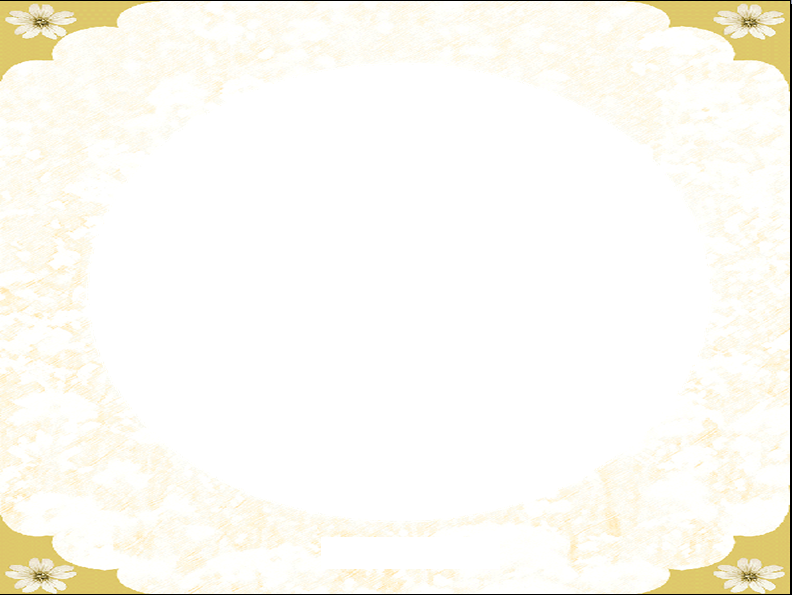 Bài 3. Tìm x:

a) X x 34 = 714                             b) 846 : x = 18
Trong phép tính x gọi là gì?
+) Muốn tìm thừa số chưa biết ta làm thế nào?
+) Nêu cách tìm số chia.
Học sinh làm vở - Hoàn thành sau tiết học
2
1
Biết đặt tính và thực hiện phép chia số có ba chữ số cho số có hai chữ số (chia hết, chia có dư).
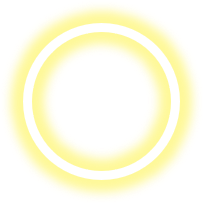 3
Yêu cầu cần đạt
Vận dụng chia cho số có hai chữ số để làm tính và giải các bài tập có liên quan.
Rèn tính cẩn thận, nghiêm túc, tích cực trong học tập.
[Speaker Notes: C]
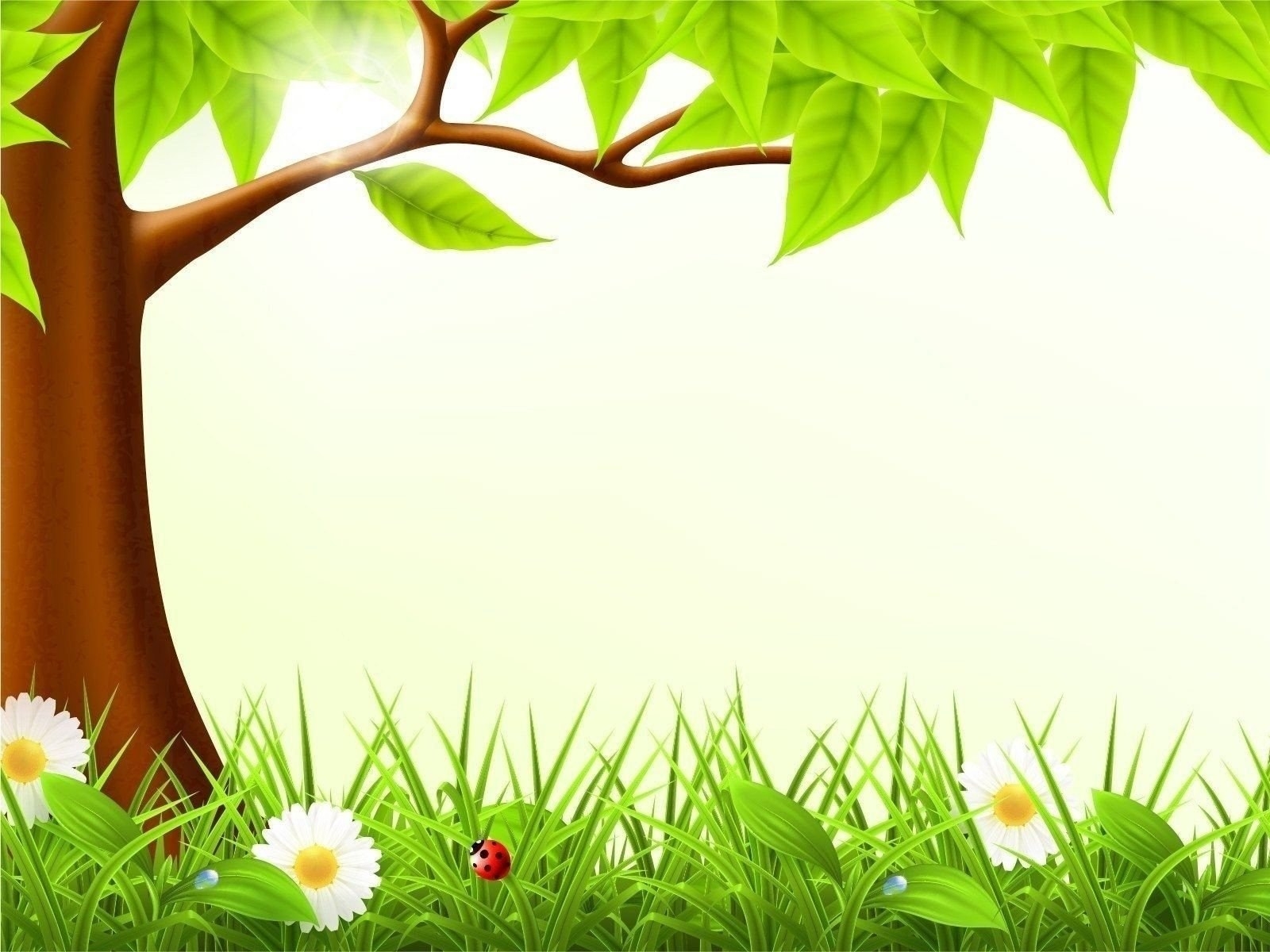 Thực hành
Vận dụng
Khởi động
2
1
3
Tính nhẩm, đặt tính các số trong phạm vi 100 000
So sánh số có 5 chữ số
Giải toán.
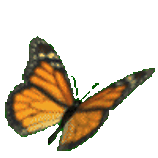 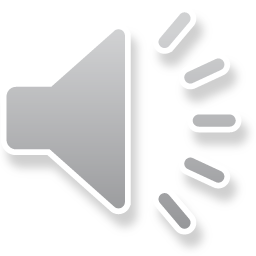 Thực tế
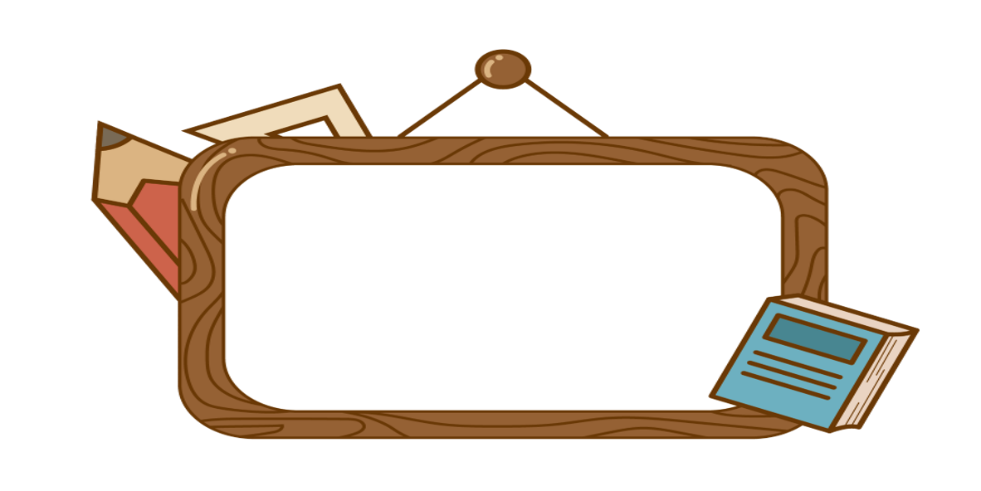 Nhắc lại nội quy lớp học.
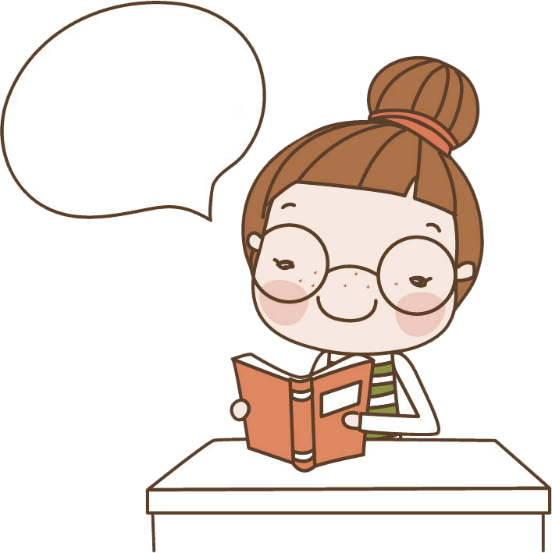 Mục tiêu
VẬN DỤNG
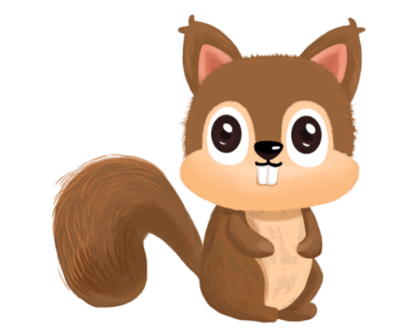 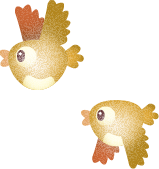 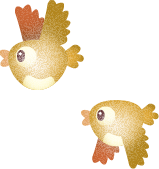 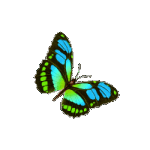 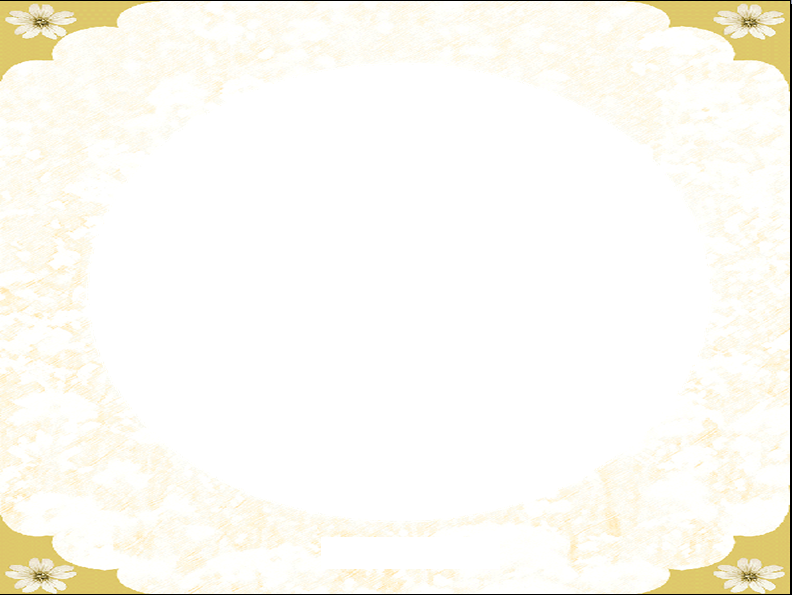 Trò chơi: Ngôi sao may mắn
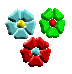 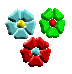 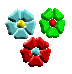 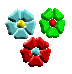 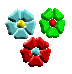 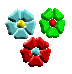 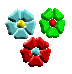 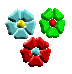 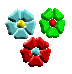 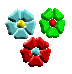 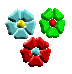 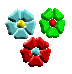 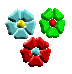 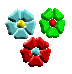 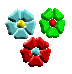 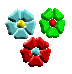 3
4
2
1
Hết giờ
5
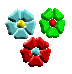 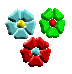 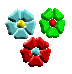 Hãy cho biết thương của phép tính sau:
78 : 26 = ?
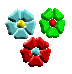 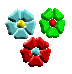 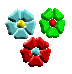 Đáp án: 3
Phần thưởng
Một tràng pháo tay của cả lớp
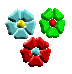 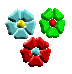 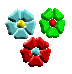 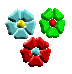 Hết giờ
3
4
1
5
2
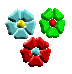 Hãy cho biết thương của phép tính sau: 52 : 24 = ?
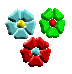 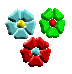 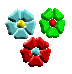 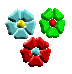 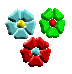 Đáp án: 52 : 24 = 2 (dư 4)
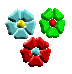 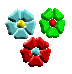 Phần thưởng
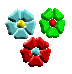 Một cái ôm của mẹ.
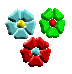 3
4
2
1
Hết giờ
5
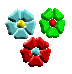 Trong phép chia có dư ta cần lưu ý điều gì?
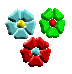 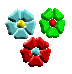 Đáp án: Số dư nhỏ hơn số chia
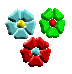 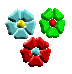 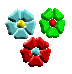 Một tràng pháo tay của lớp
Phần thưởng
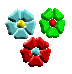 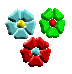 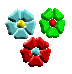 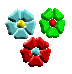 3
4
2
1
Hết giờ
5
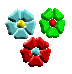 Hãy tính nhanh kết quả phép tính sau:
500 : 25 = ?
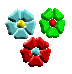 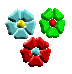 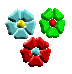 Đáp án: 20
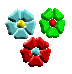 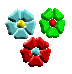 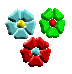 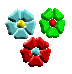 Phần thưởng
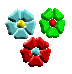 Lời chúc may mắn!
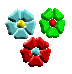 2
1
Biết đặt tính và thực hiện phép chia số có ba chữ số cho số có hai chữ số (chia hết, chia có dư).
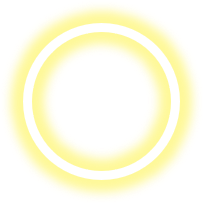 3
Yêu cầu cần đạt
Vận dụng chia cho số có hai chữ số để làm tính và giải các bài tập có liên quan.
Rèn tính cẩn thận, nghiêm túc, tích cực trong học tập.
[Speaker Notes: C]
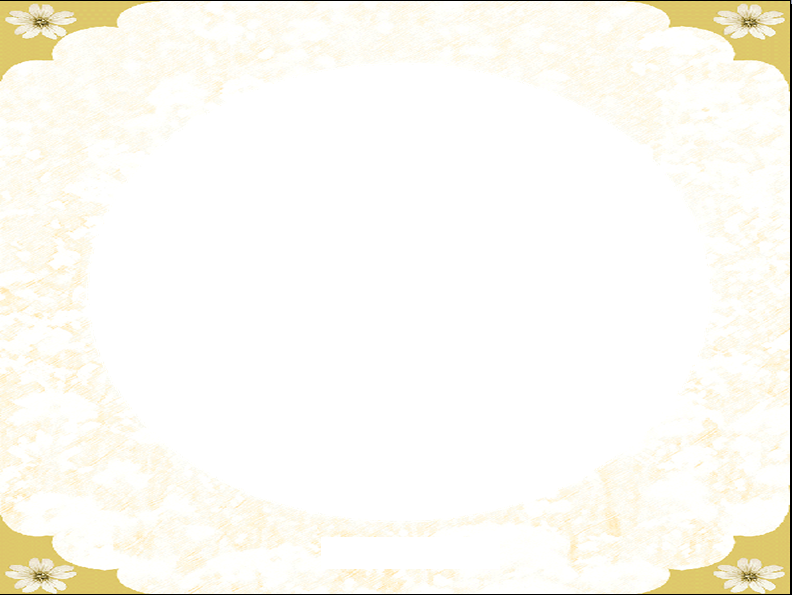 Khi thực hiện chia cho số có hai chữ số nên 
áp dụng cách nhẩm thương phù hợp.
Ở nhà: 
+) Ôn lại kiến thức đã học hôm nay.
+) Bài sau: Chia cho số có 2 chữ số (tiếp theo)
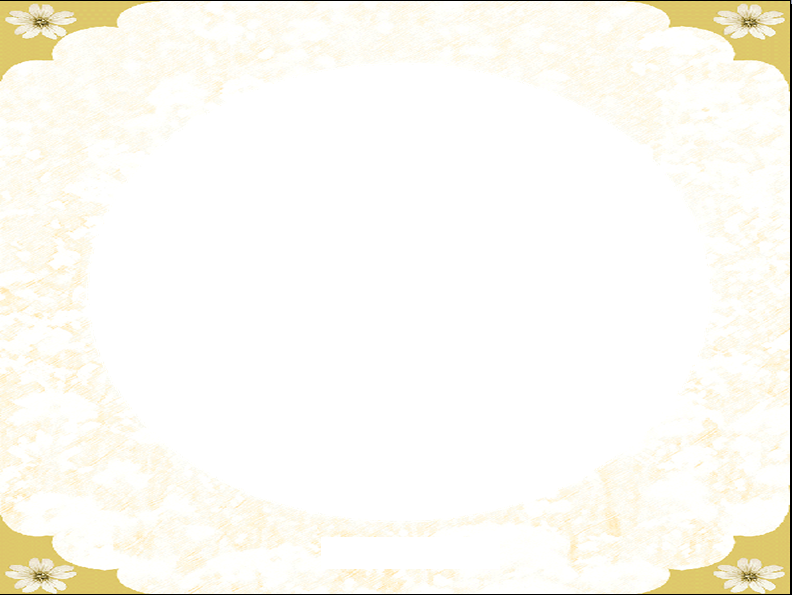 CHÚC CÁC CON
 CHĂM NGOAN, HỌC GIỎI!
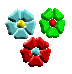 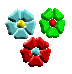 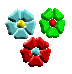 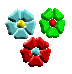 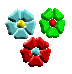 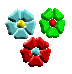 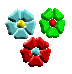 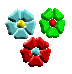 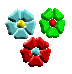 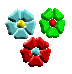 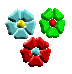 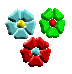 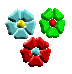 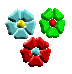 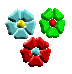 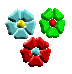